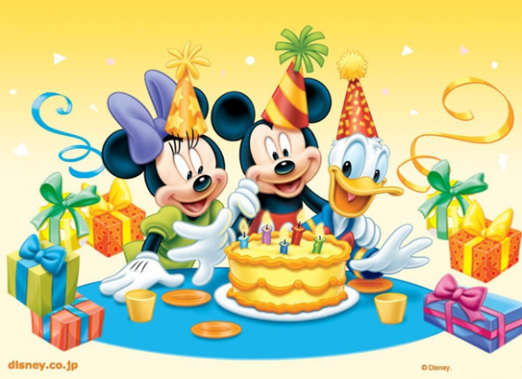 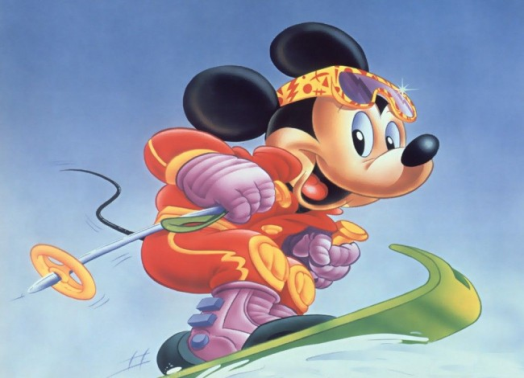 What do you like to do on Sundays?
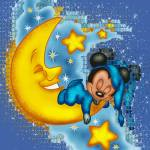 Презентация
для урока №26 в 3 классе по УМК Биболетовой М. З. 
подготовлена учителем 
английского языка
Пигульской Е.А., 
МОУ СОШ №44
2013
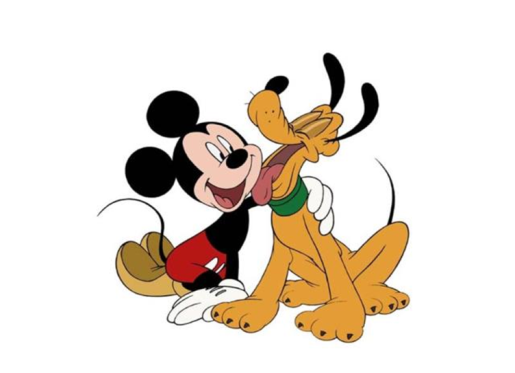 1
PHONETIC EXERCISES
[u]
book
good
look
football
[u: ]
zoo
school
too
do
2
PHONETIC EXERCISES
[ʌ]
run 
jump
Sunday
[w]
with
walk
homework
3
PHONETIC EXERCISES
[ei]
play
eight
skate
[e]
friend
tennis
spend
4
PHONETIC EXERCISES
[i: ]
ski
read
meet
speak
[i]
hockey
visit
sing
Sunday
5
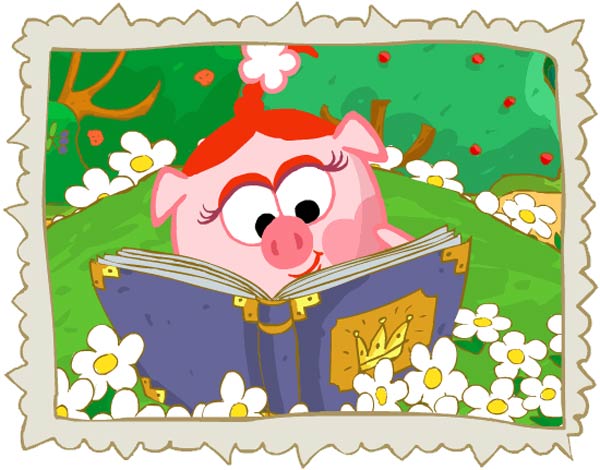 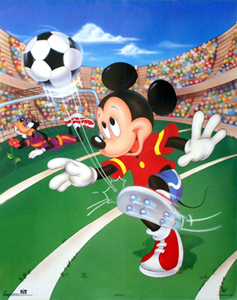 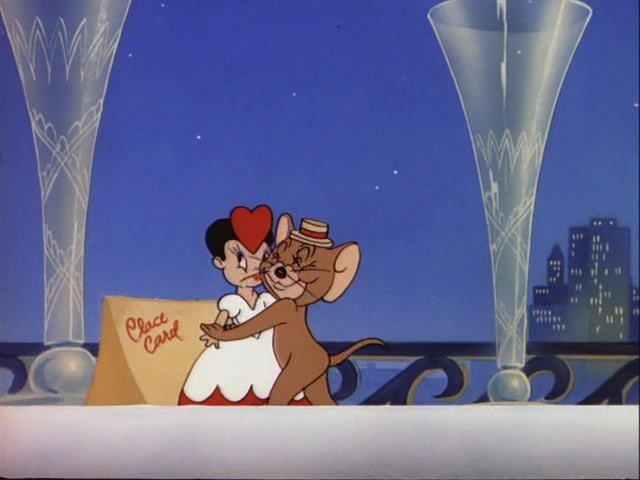 What do you like to do on Sunday?
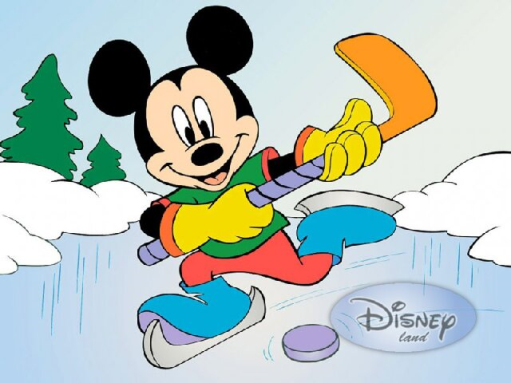 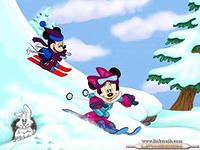 6
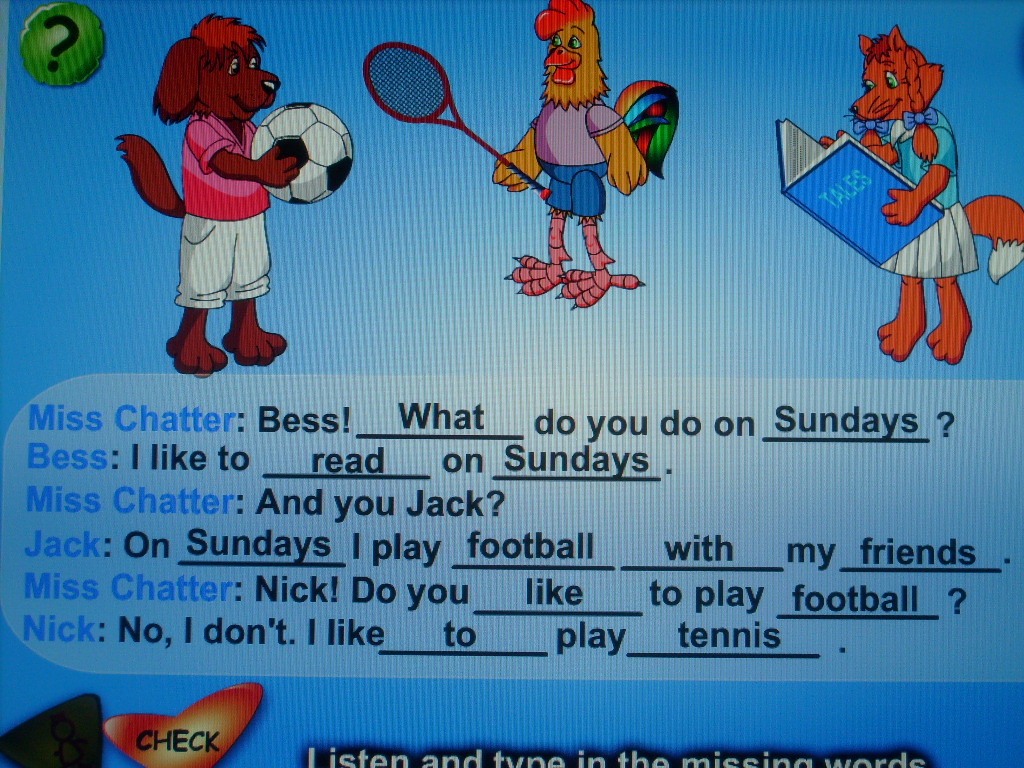 7
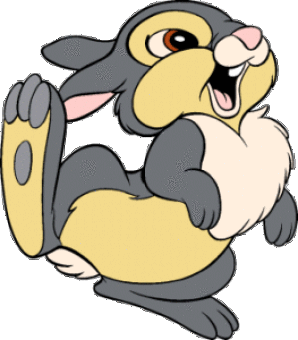 It’s 
time
to have
a rest.
8
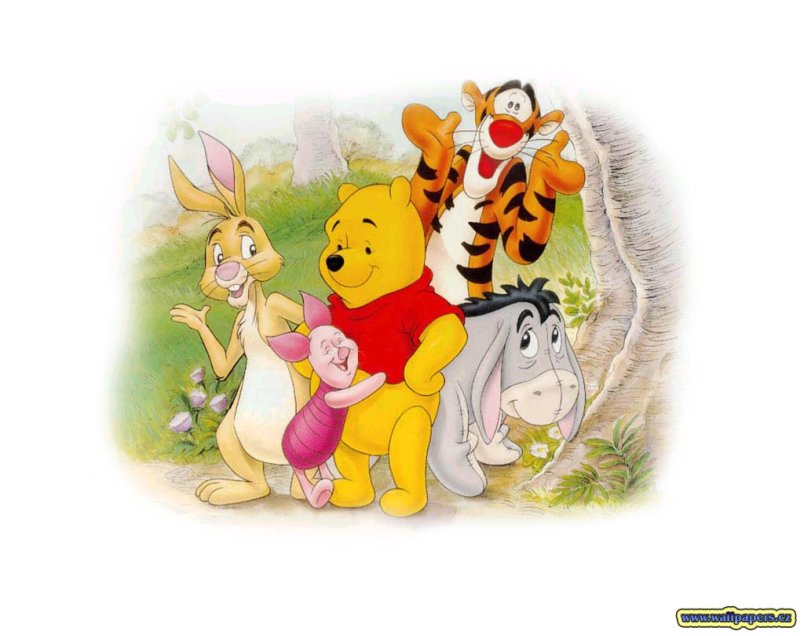 play with friends
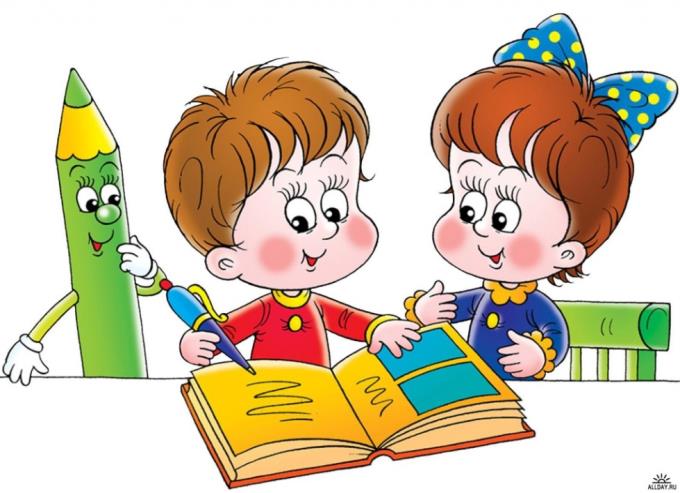 do homework
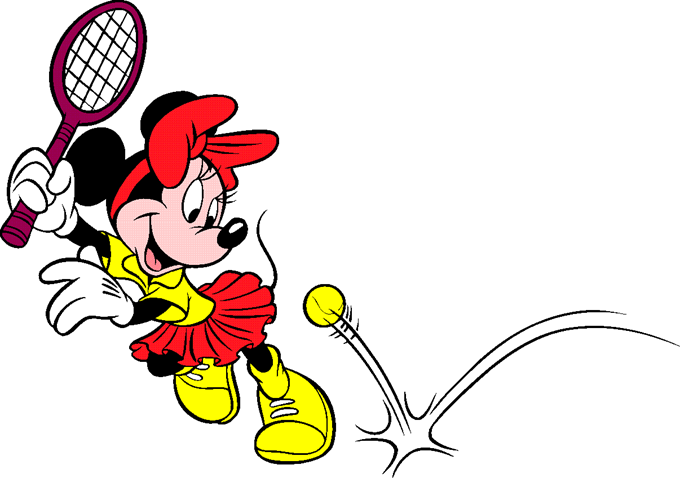 walk with a dog
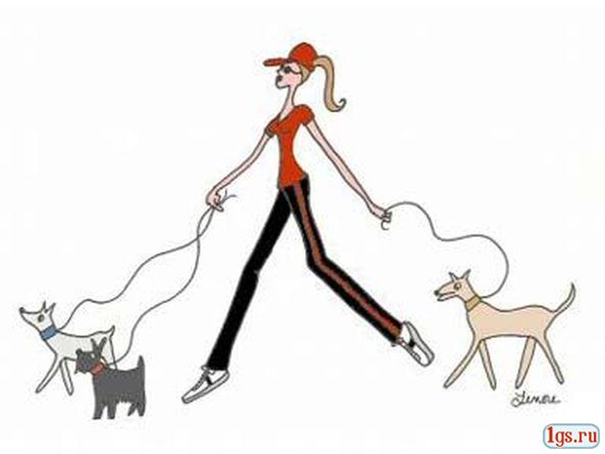 play tennis
9
Make a dialogue
What do you  like to do on Sunday?
I  …to … on Sunday.
2) What does your mother  like to do on Sunday?
She  …… to …   on Sunday.
3) What does your father like to do on Sunday?
He  …… to …on Sunday.
10
YOUR HOMEWORK:

SB p. 46 learn words
WB p. 30 ex. 2, 3.
11
A success light signal
Choose:
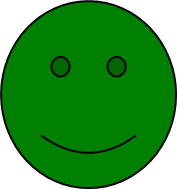 if you understood everything
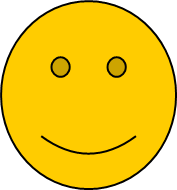 if you understood almost everything
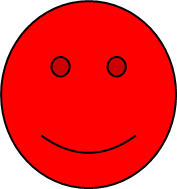 if you understood little
12
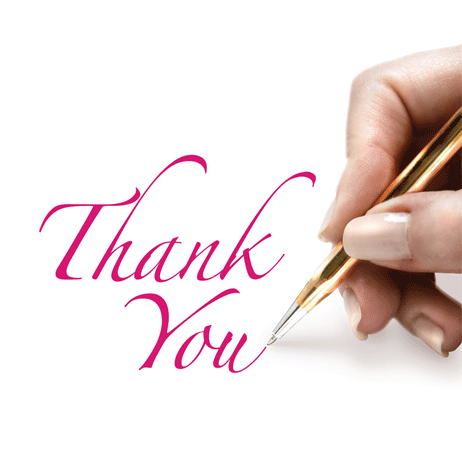 13
Resources:
14